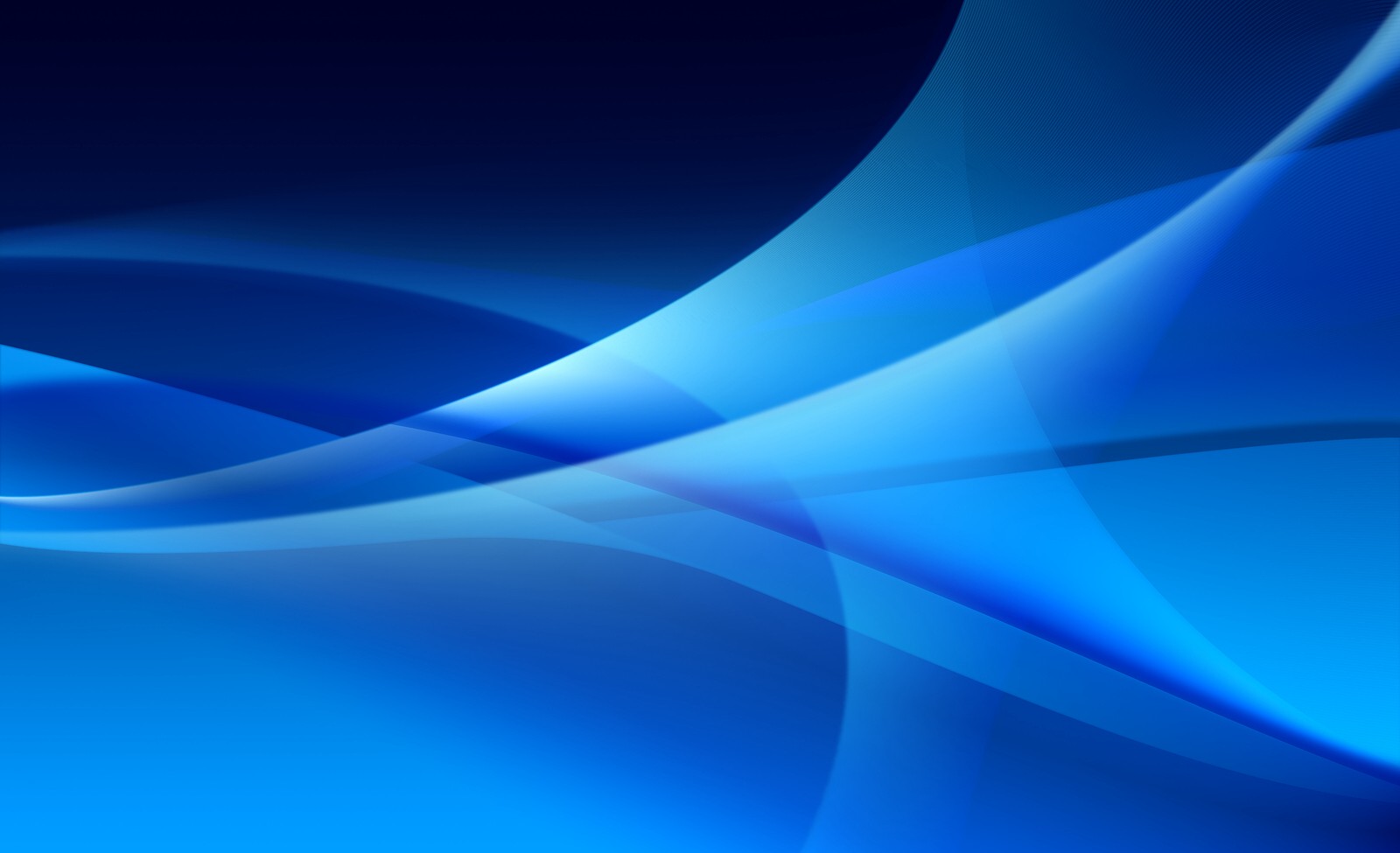 Santificarci Chiesa
Chiara Lubich
                       25 septembre 1970
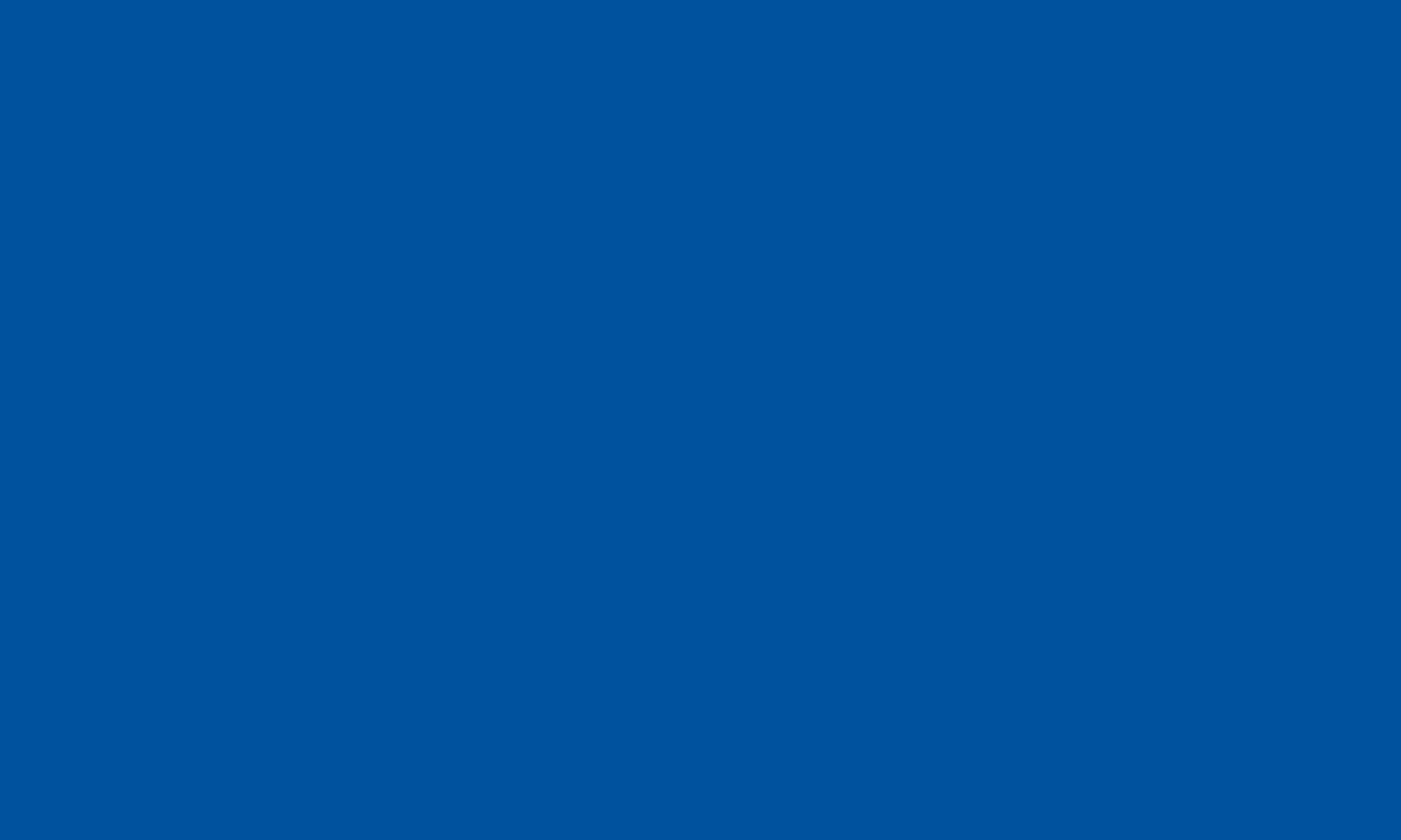 Come è facile costatare, si sta facendo 
   strada in mezzo ai cristiani  il desiderio profondo, l’urgenza – vorrei  dire – 
   di servire la Chiesa, ma non tanto 
   e non solo in modo esterno e materiale, 
   quanto piuttosto in 
   maniera diversa, più 
   consona alla loro fede, 
   più essenziale.
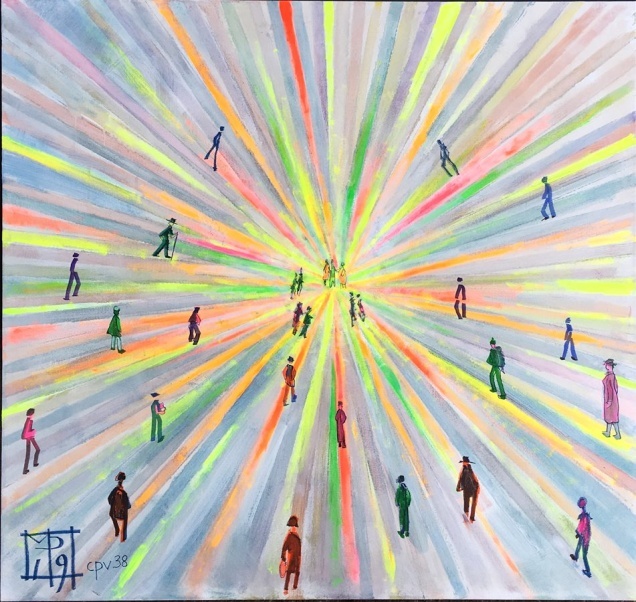 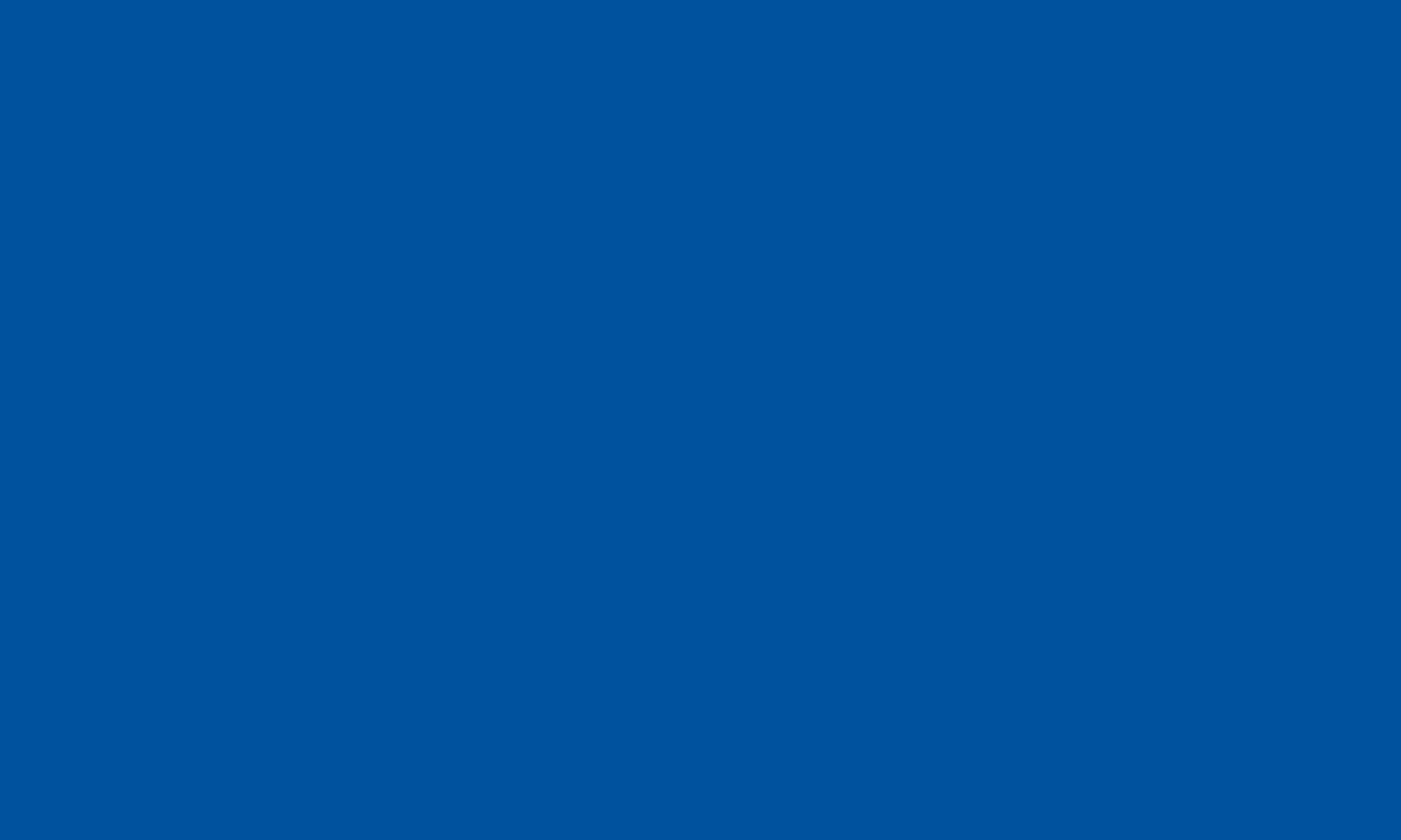 Si avverte che, specie fra i laici,
    il modo di farsi santi, così
    come è stato concepito finora, 
    è poco sentito,
    anzi a volte 
    è considerato 
    superato.
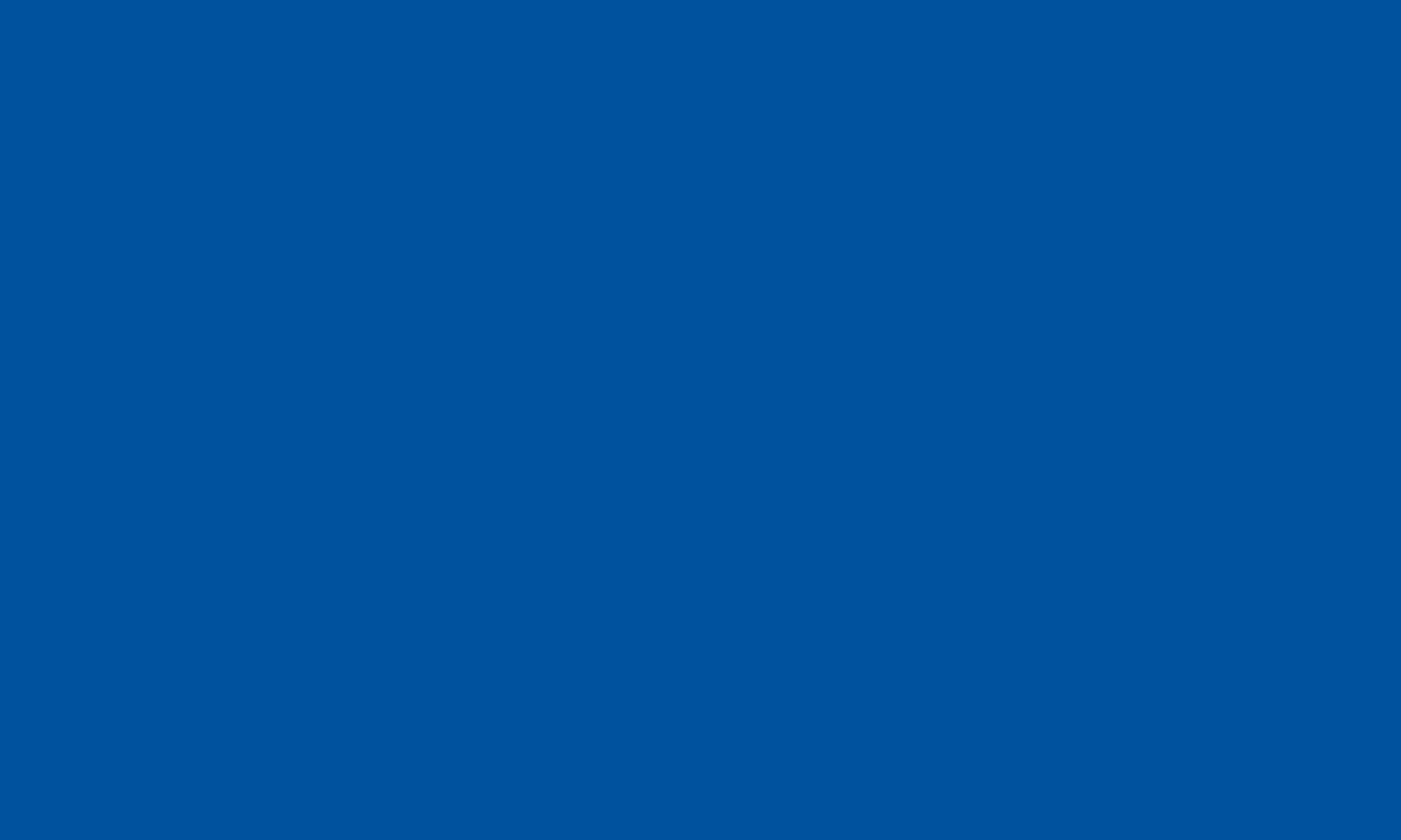 Lo stile di santità del cristiano 
d’oggi va oltre quello di 
una perfezione cercata
individualmente, 
e si esprime spesso così: 
vogliamo farci santi 
insieme.
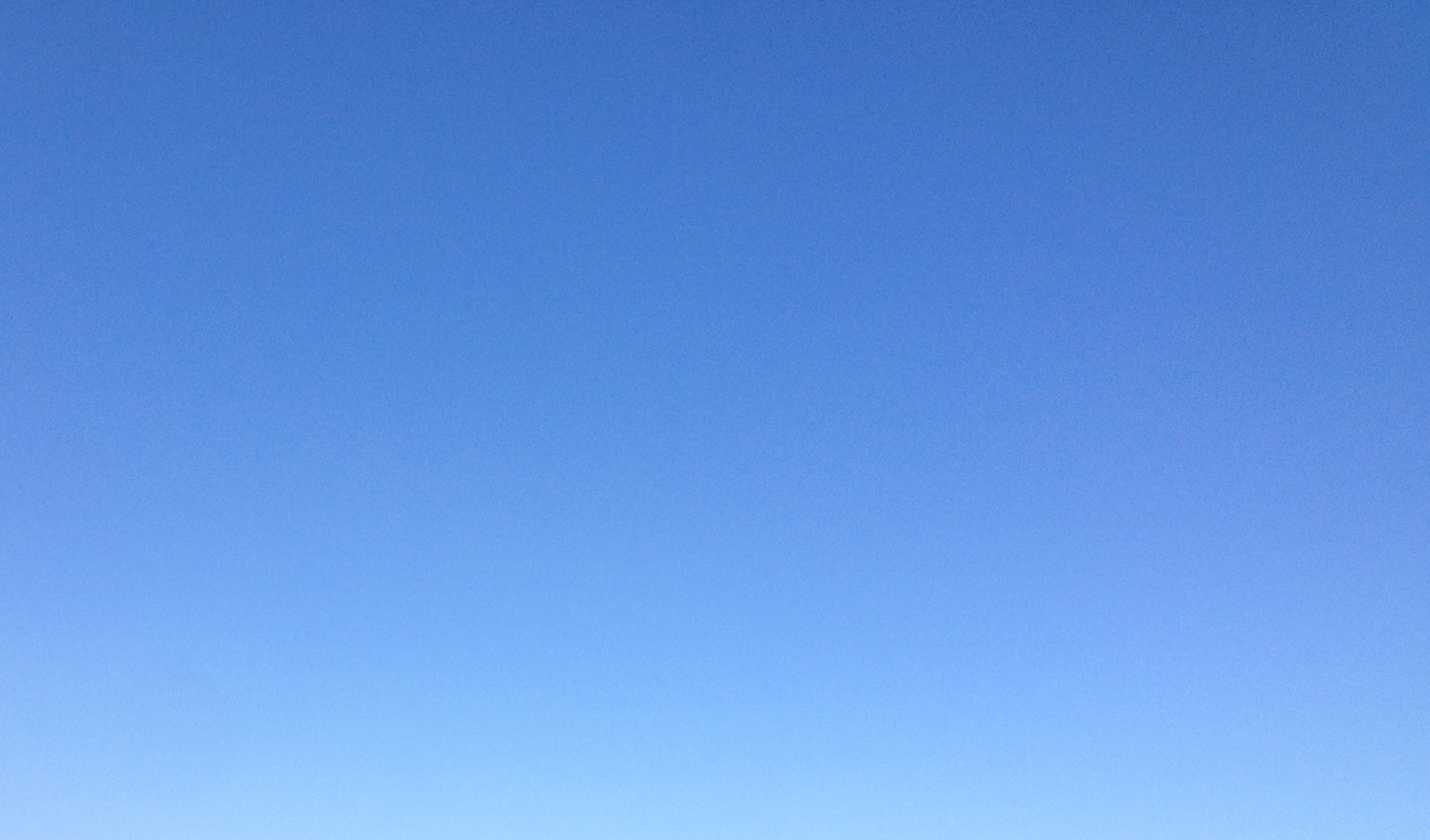 Desideriamo
una santità
collettiva.
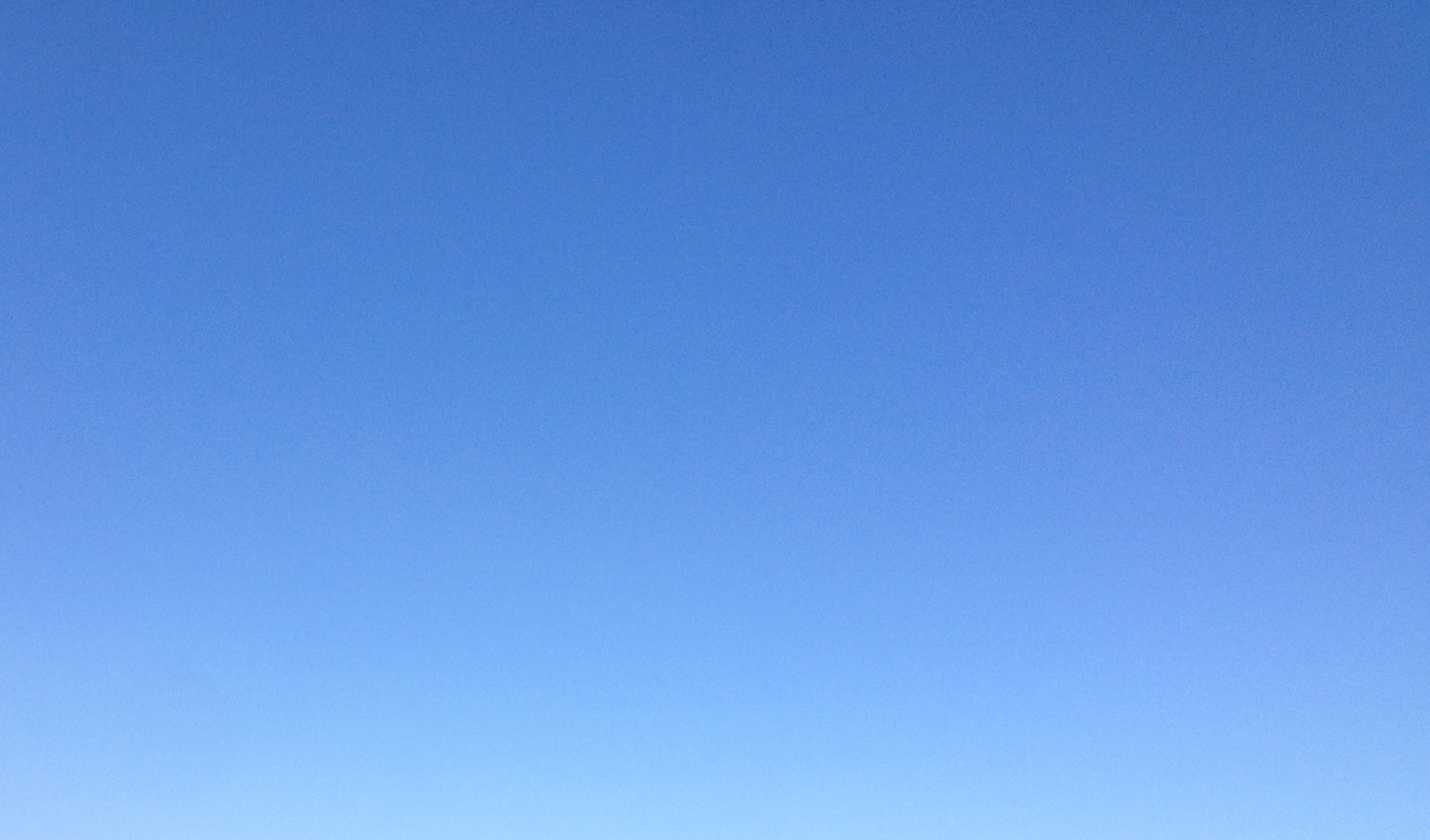 Così si vanno formando qua e là gruppi di cristiani impegnati, che, uniti, tendono a Dio.
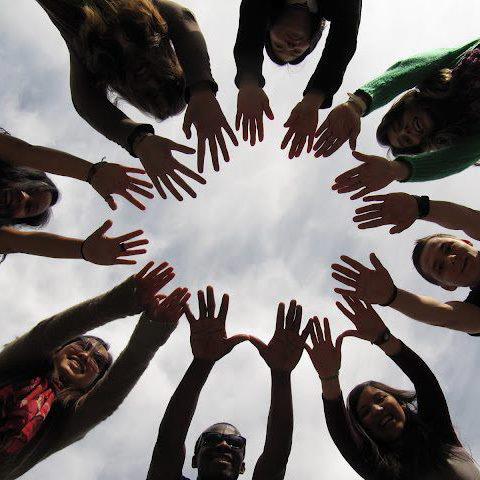 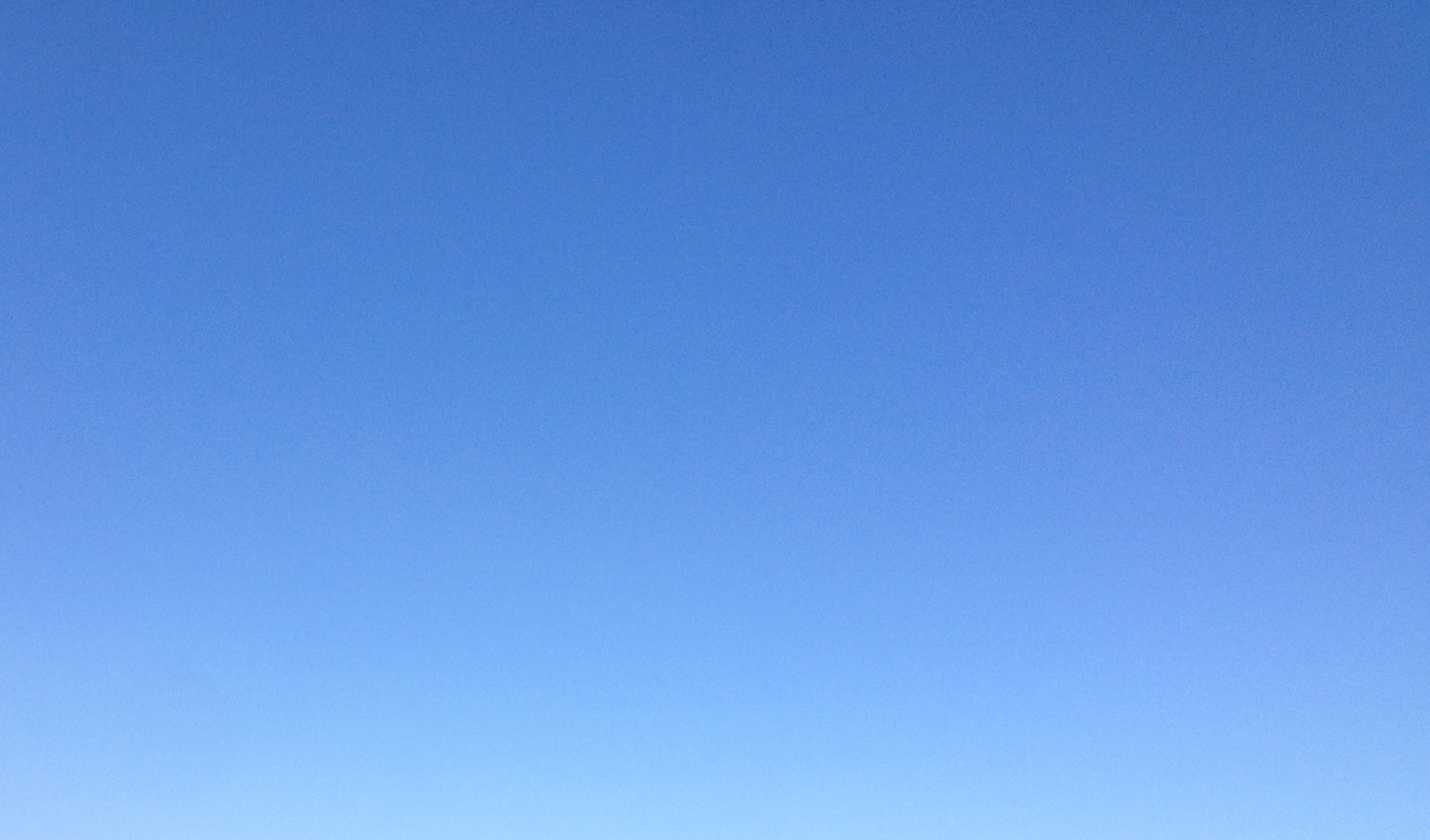 Ebbene, ci sembra che sia Dio  
  a volere ciò...
  purché il tutto abbia 
  un timbro ampio, 
  un respiro 
  ecclesiale, 
  l’amorosa unità 
  con la gerarchia.
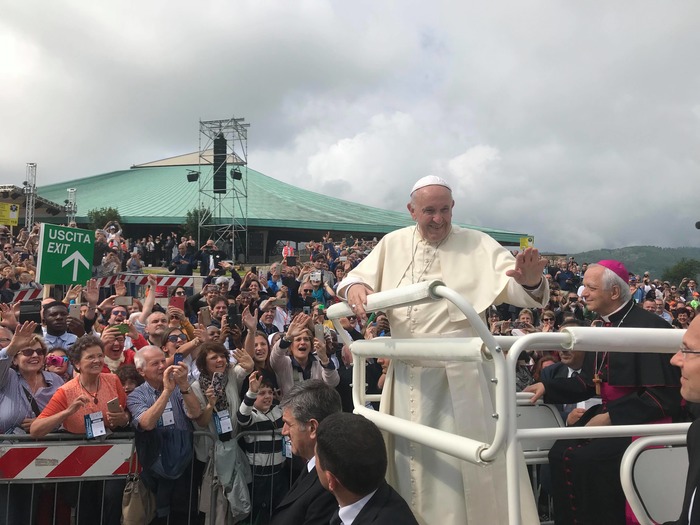 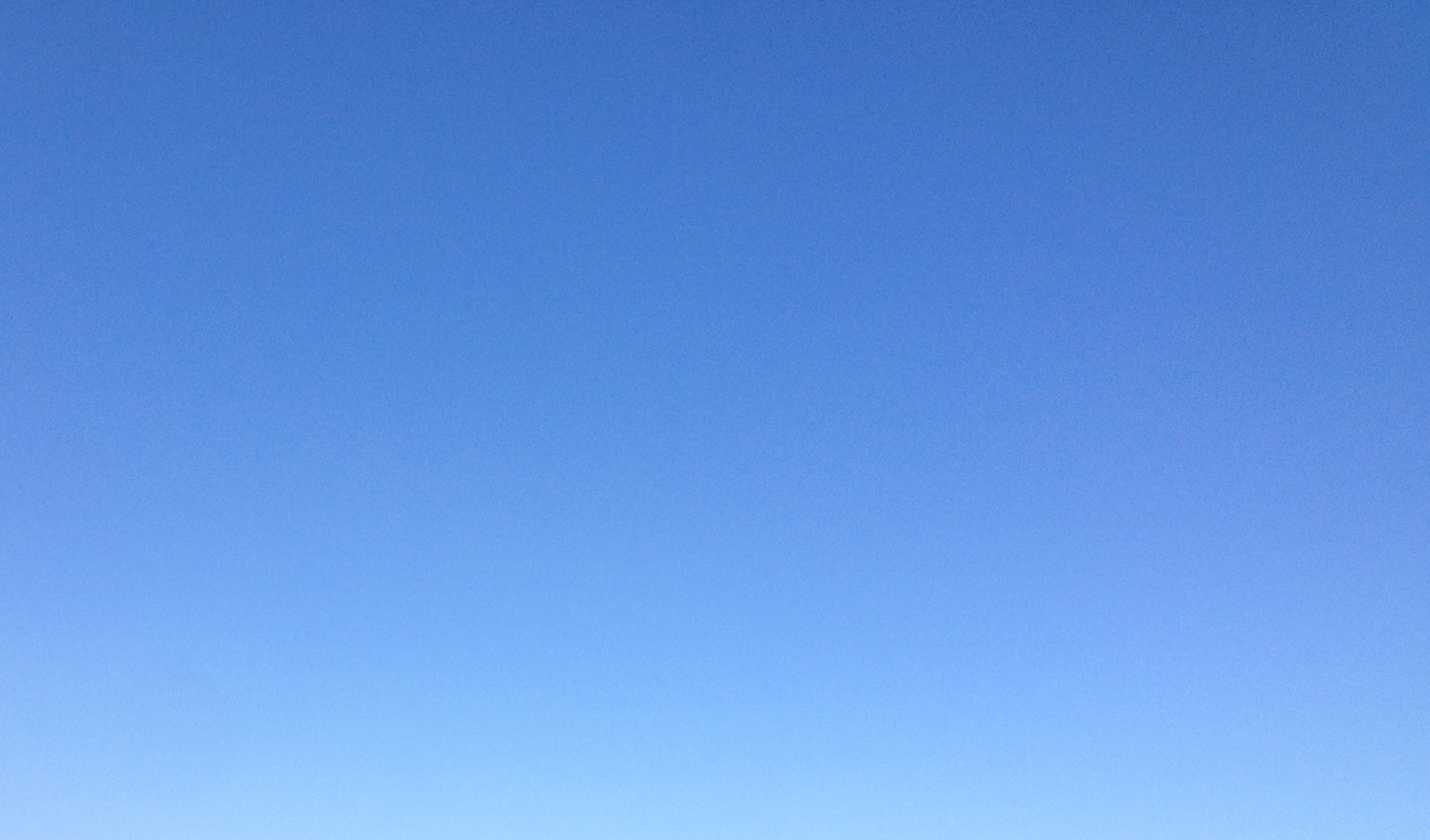 Il volto della Chiesa, 
qui trasparente di luce,
lì offuscato da ombre, 
deve riflettersi
in ogni cristiano,
in ogni gruppo 
di cristiani.
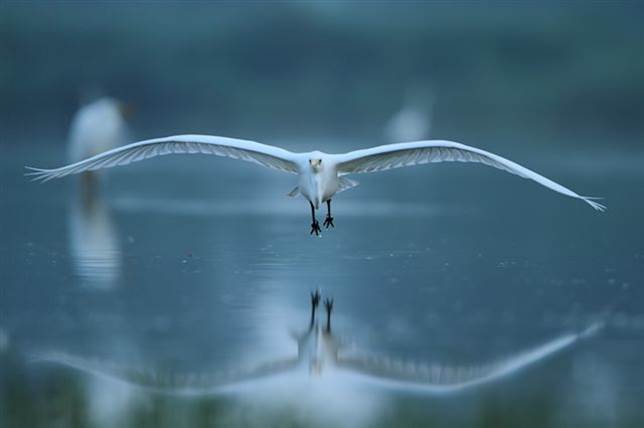 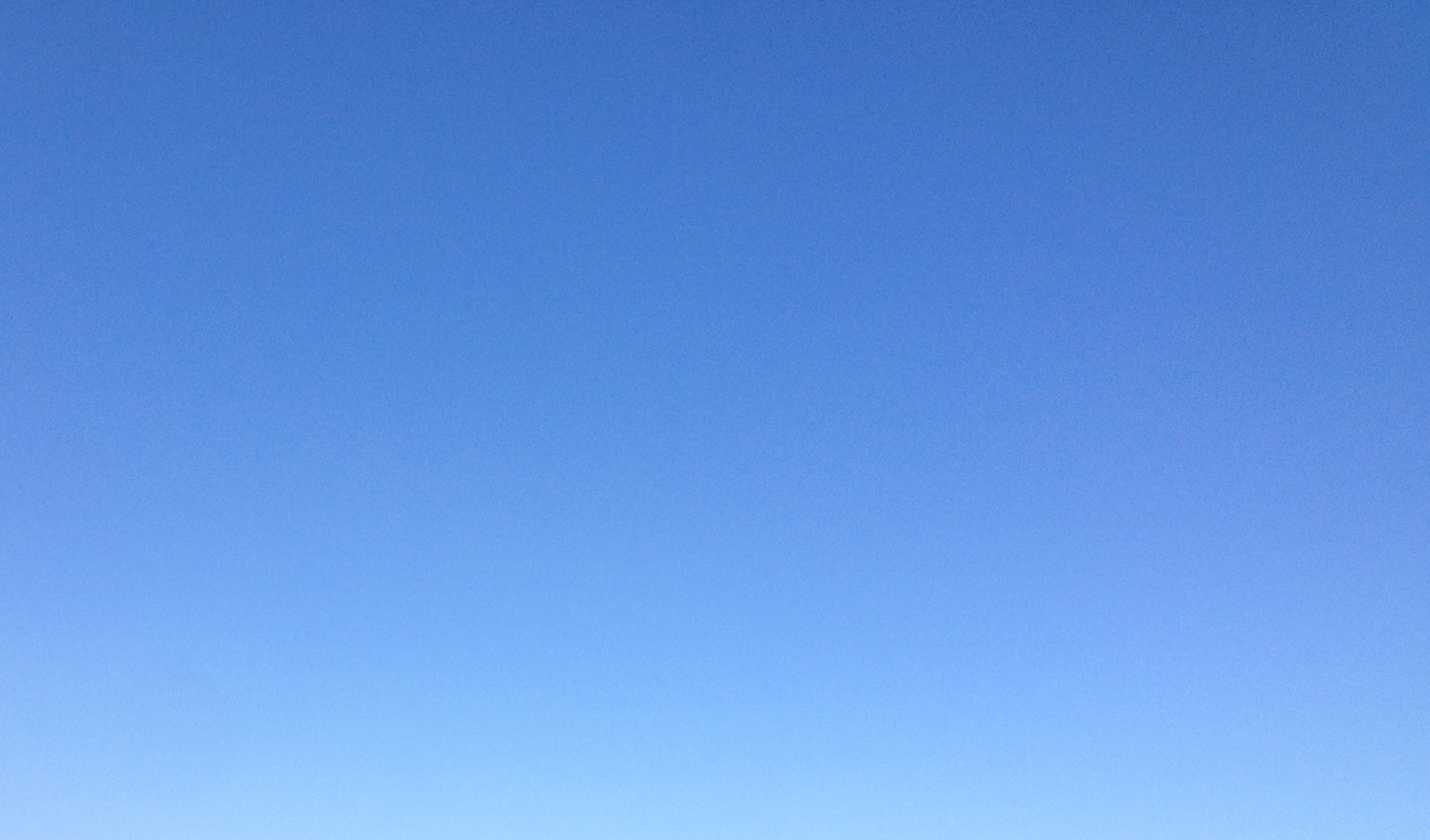 Il che significa che dobbiamo
   sentire nostre ...
   non solo tutte le gioie della Chiesa, 
   le sue speranze, le sue sempre 
   nuove fioriture, 
   le sue conquiste, 
   ma soprattutto 
   sentire nostri 
   tutti i suoi dolori.
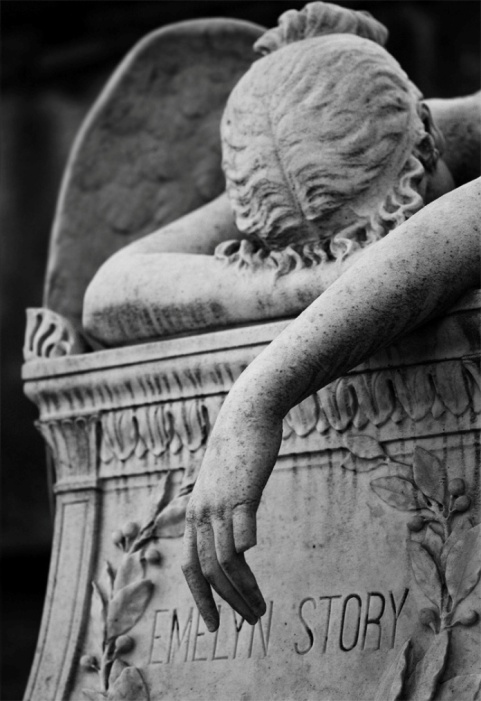 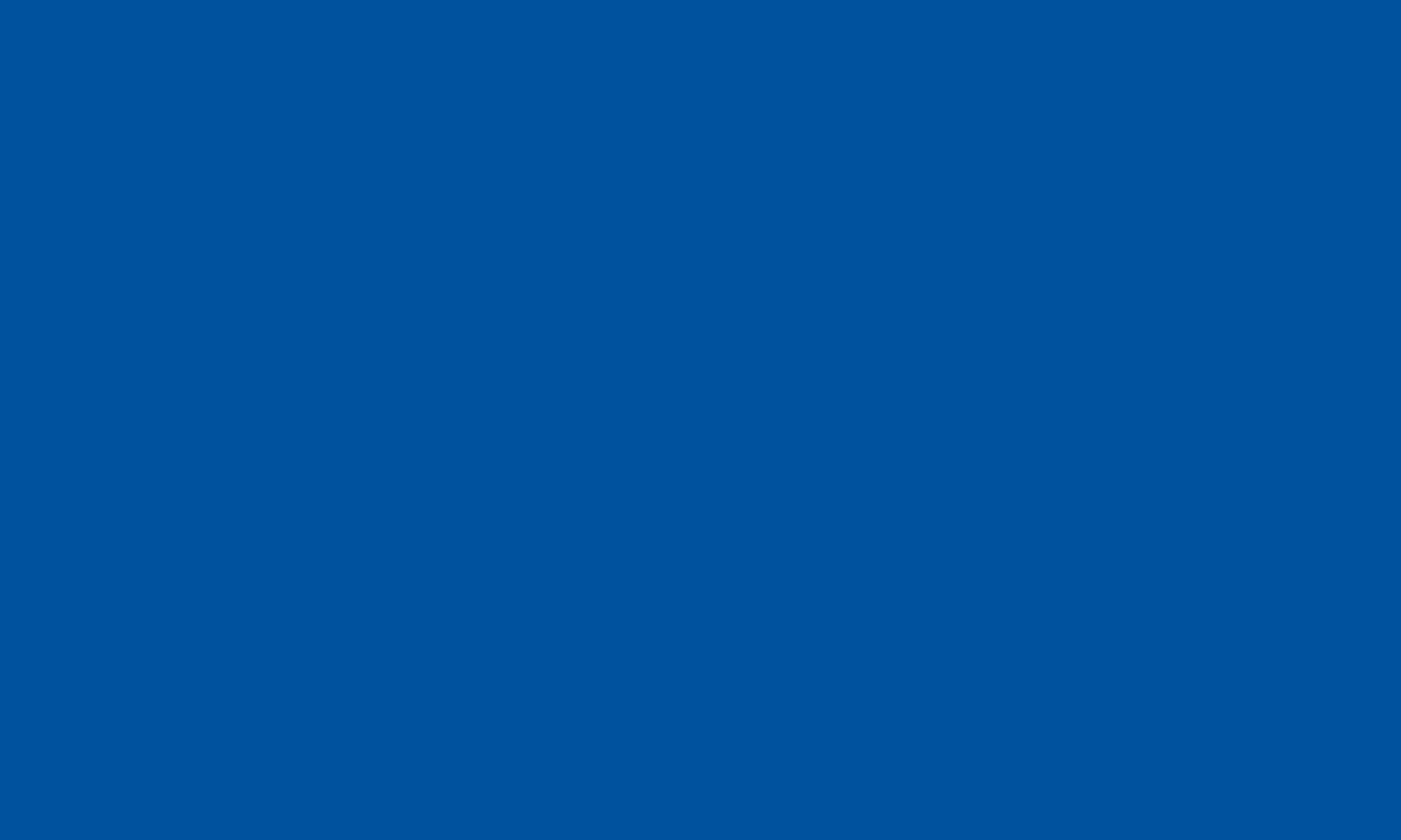 il dolore della non piena 
    comunione tra le Chiese, 
 quello lancinante 
   di dolorose situazioni
 di contestazioni 
   negative...
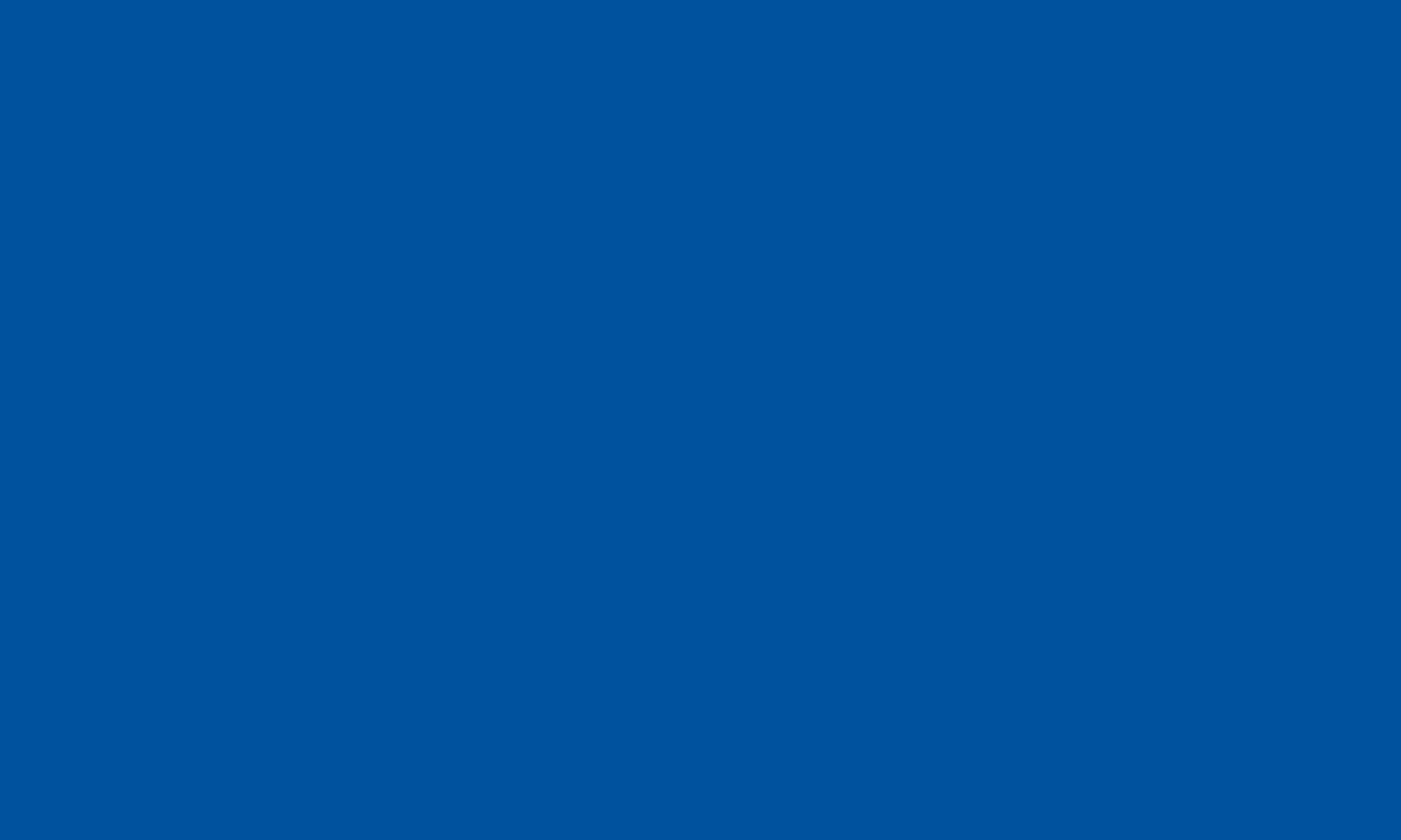 quello della minaccia 
di scalzare tesori secolari...
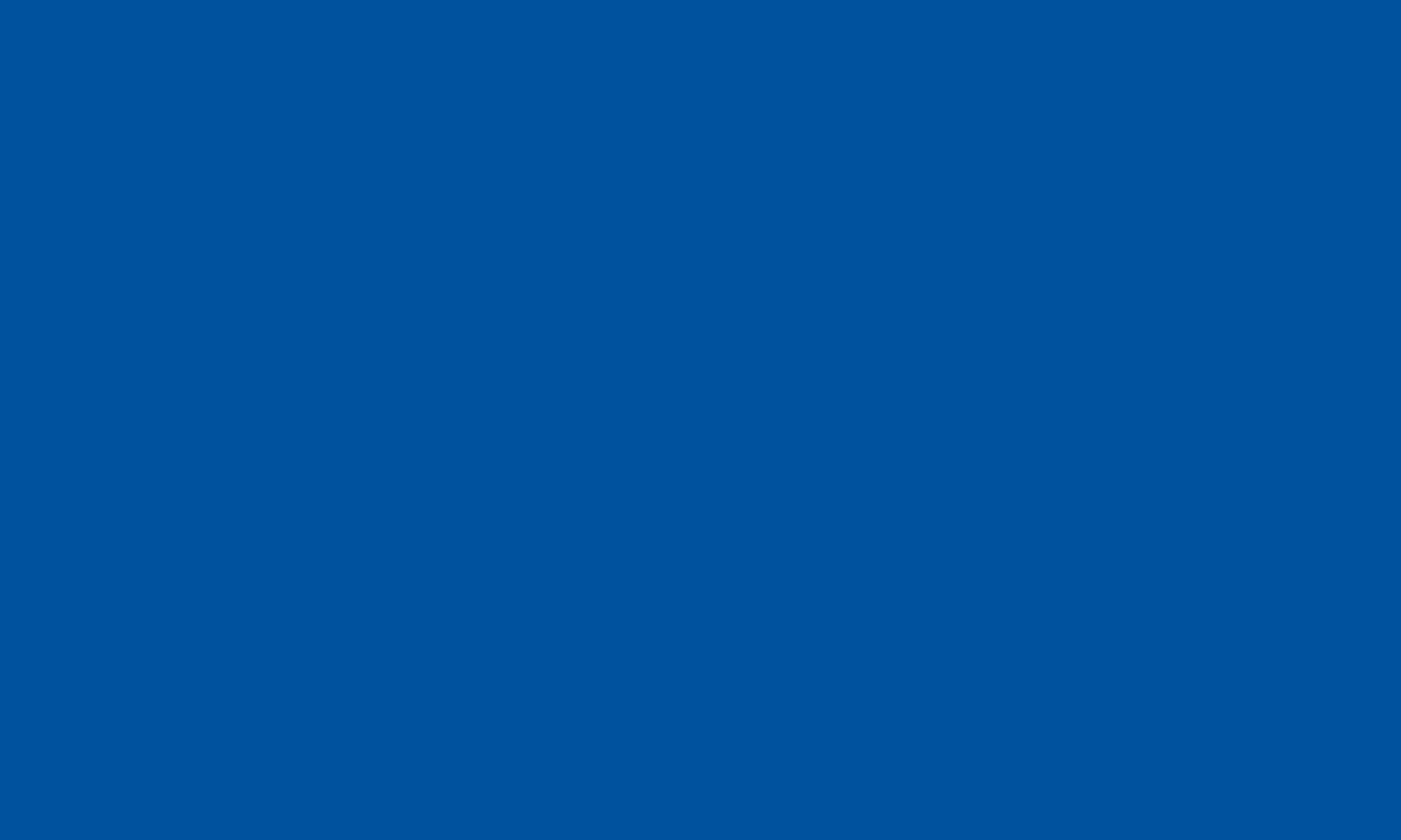 Quello angoscioso dei tanti
che rinnegano 
o non accettano 
il messaggio che 
Dio annuncia al 
mondo per la sua 
salvezza.
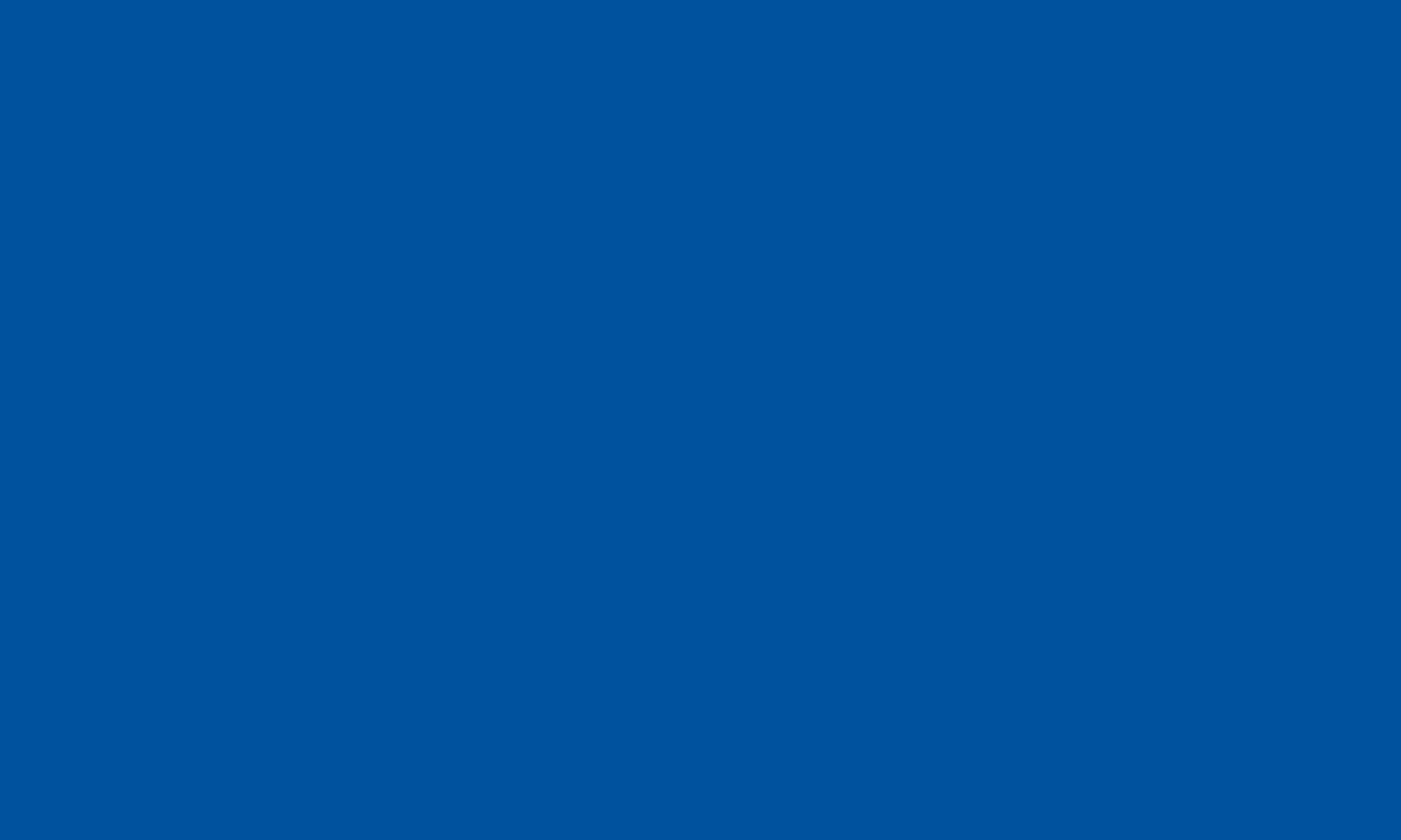 In tutte queste ambasce, 
soprattutto in quelle spirituali, 
la Chiesa che soffre appare 
come il Crocifisso dei nostri 
tempi che grida:
«Dio mio, Dio mio,
 perché mi hai 
 abbandonato?».
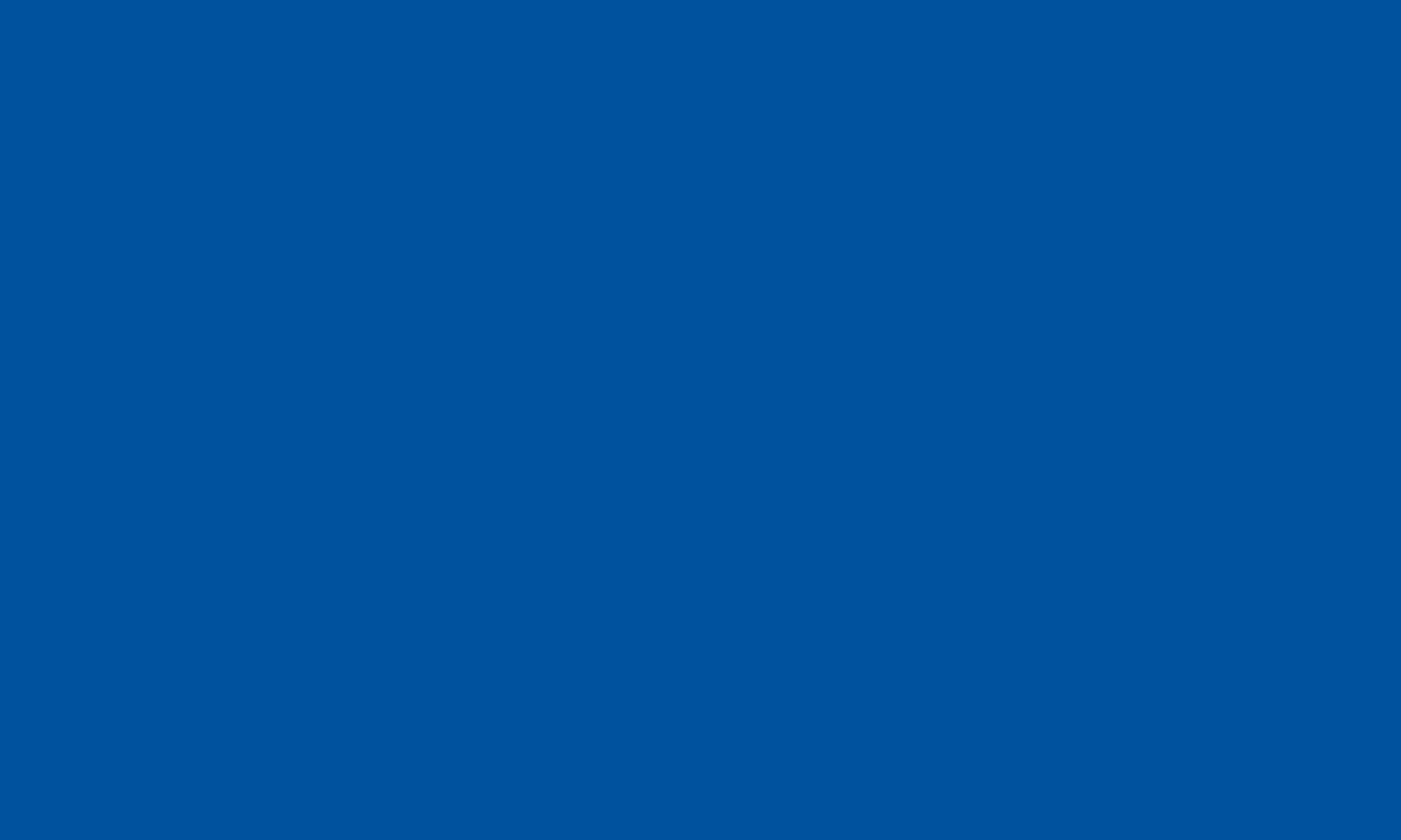 Tempo fa sono stata alla Verna. 
   Vi ho meditato l’eccezionale 
   dono delle stigmate che Dio ha 
   fatto a Francesco, a suggello 
   della sua imitazione di Cristo, 
   del suo essere cristiano.
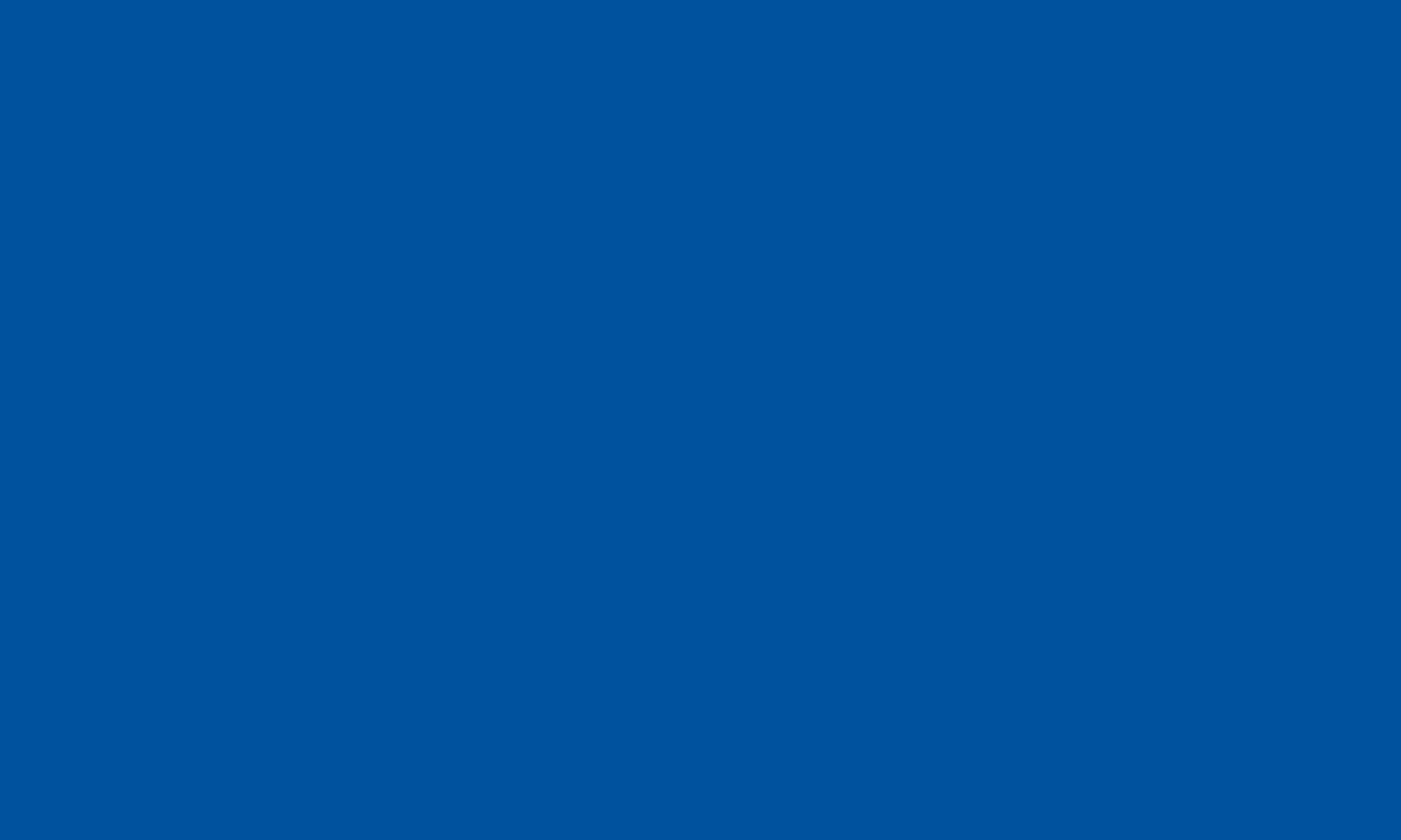 Ho pensato che tutti i veri 
  cristiani dovrebbero essere 
  degli stigmatizzati, 
  non già nel senso 
  straordinario 
  ed esterno, 
  ma spirituale.
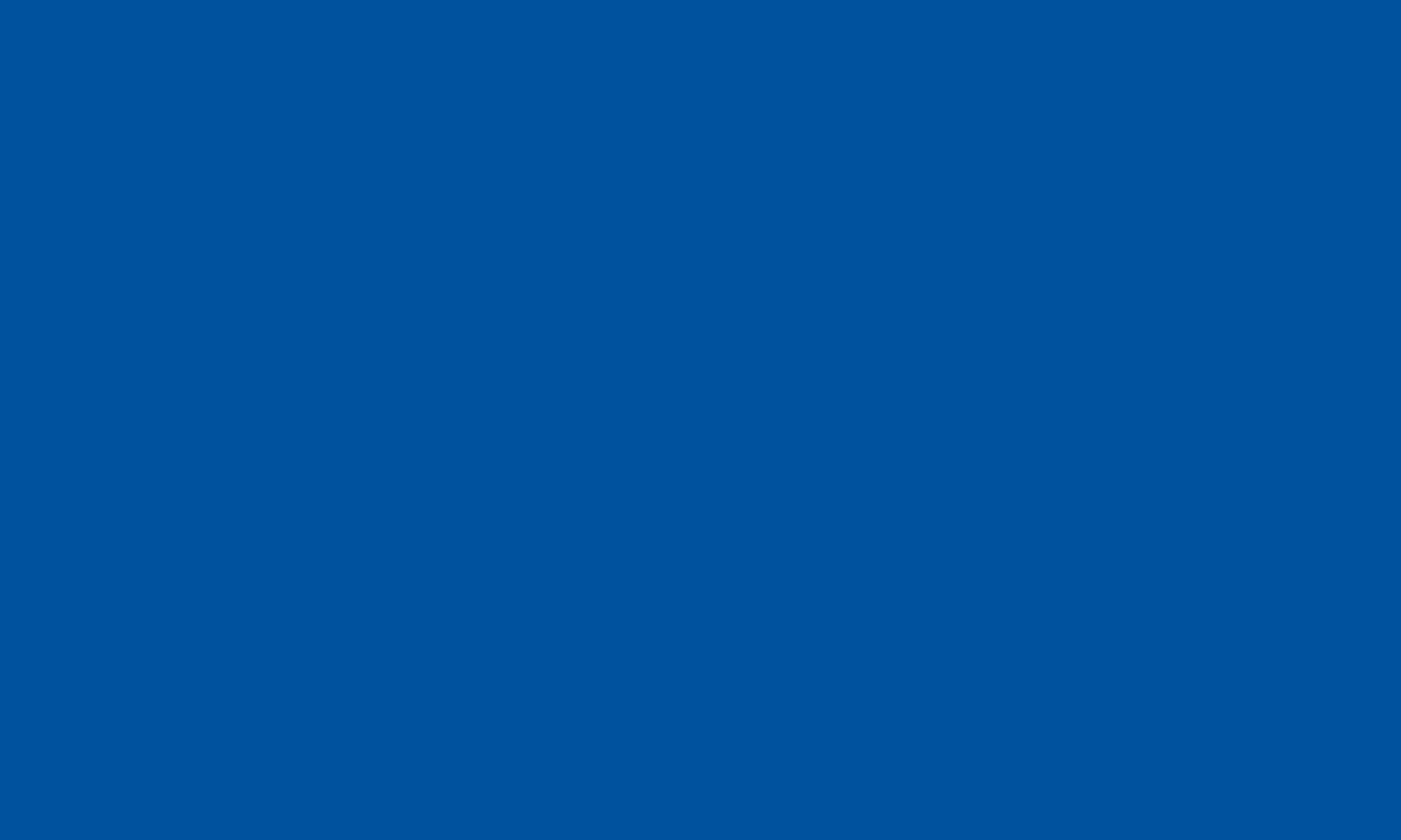 E mi è parso di capire che 
le stigmate del cristiano 
dei nostri giorni 
sono appunto 
le misteriose 
ma reali piaghe 
della Chiesa 
di oggi.
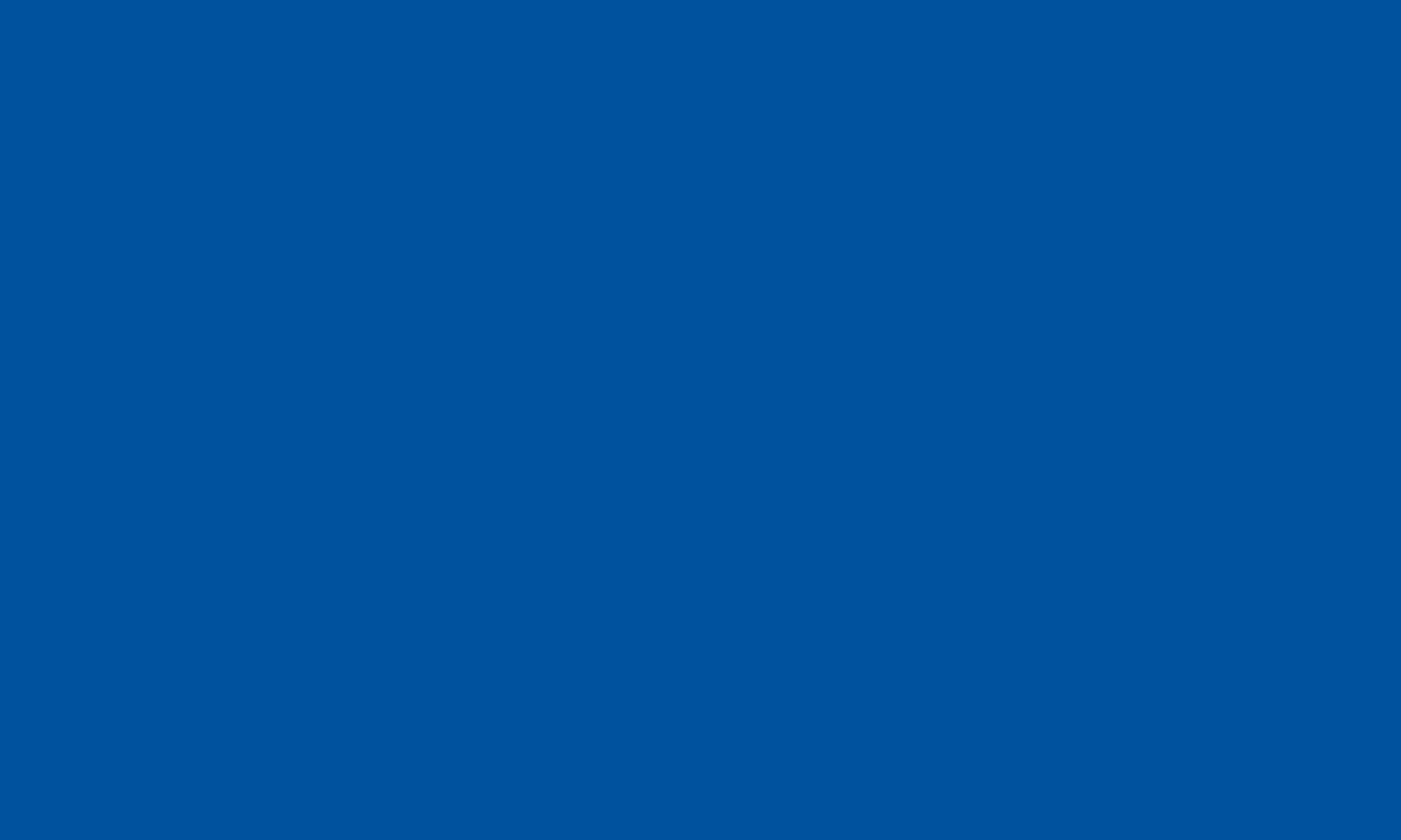 Se la carità di Cristo non è 
così dilatata da provare in noi 
il dolore di queste piaghe,
non siamo 
come Dio 
oggi ci vuole.
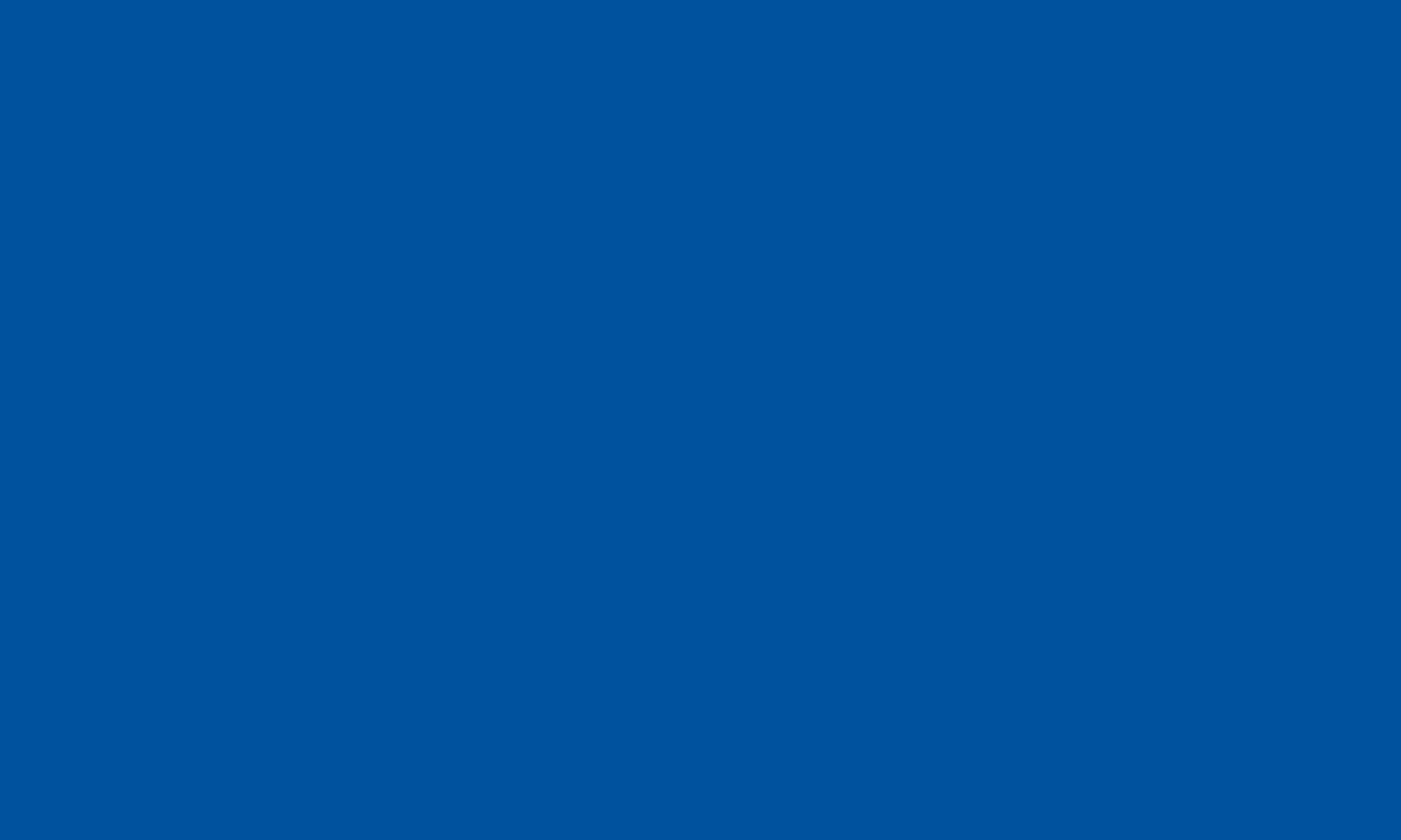 In questo tempo non è 
 sufficiente una santità 
 solo individuale, 
 e nemmeno una 
 comunitaria, 
 ma chiusa.
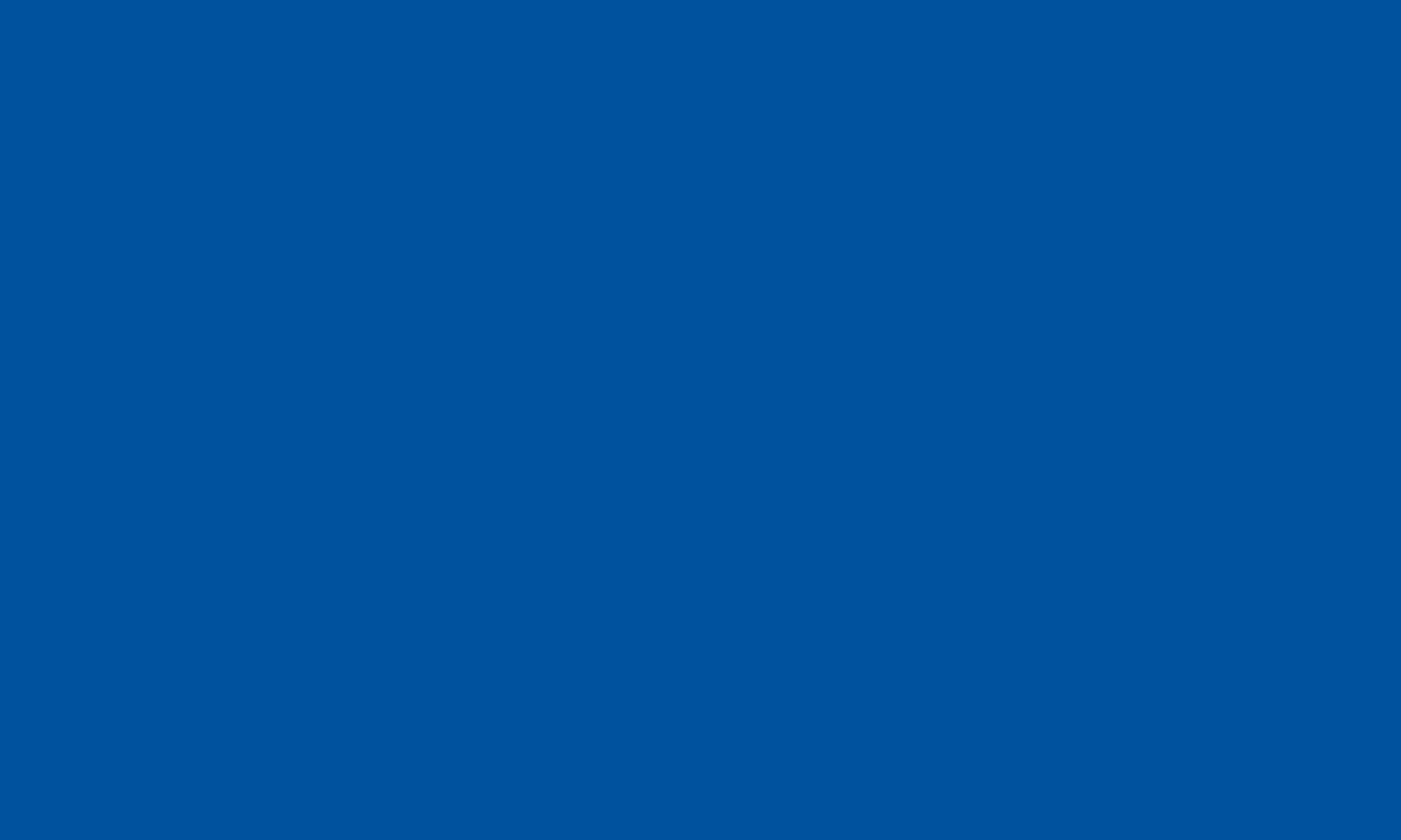 Occorre sentire in noi 
  i sentimenti di dolore 
  e anche di gioia 
  che Cristo 
  nella sua Sposa 
  oggi sente.
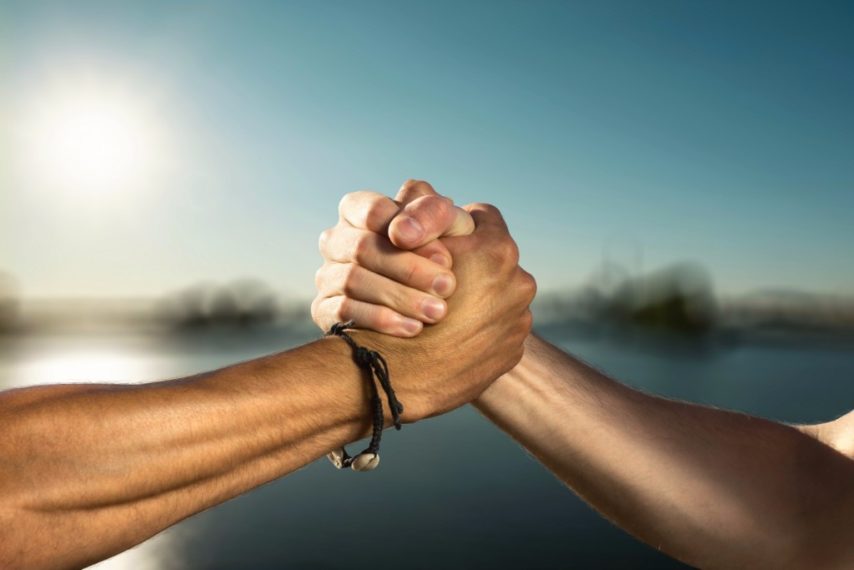 Occorre 
              santificarci 
                 Chiesa…
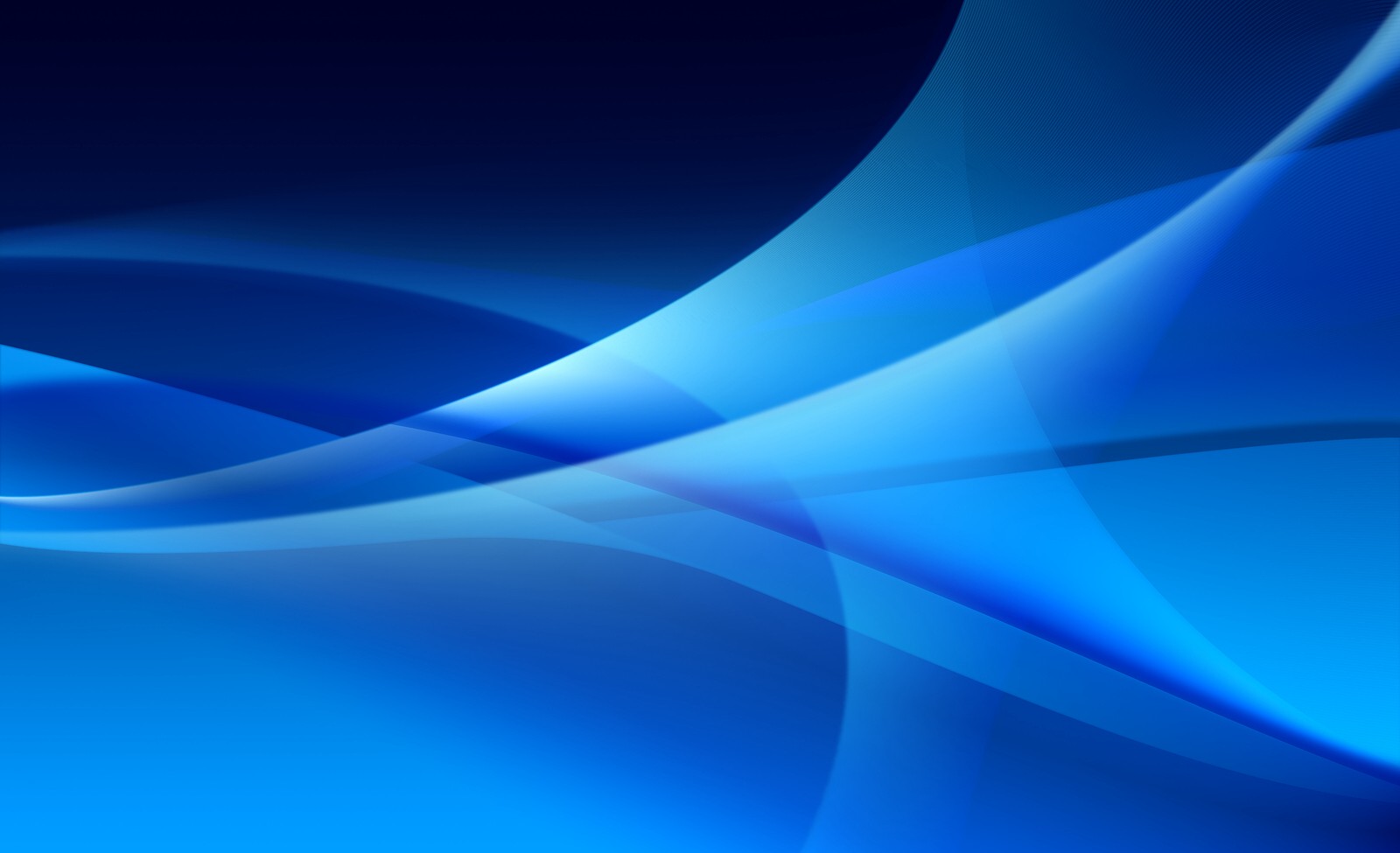 Vivere una santità collettiva
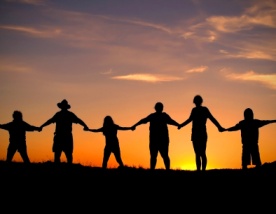 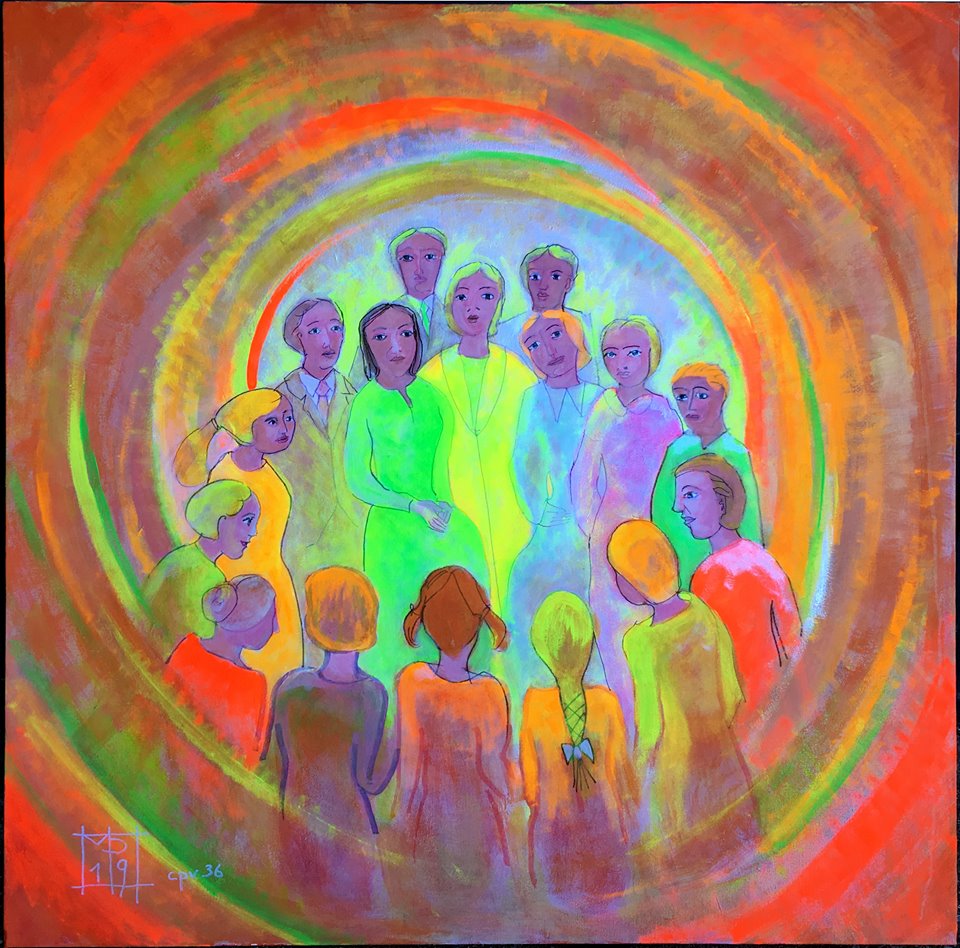 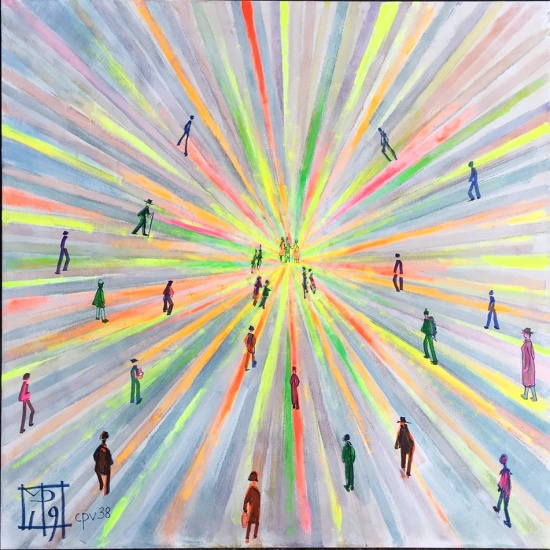 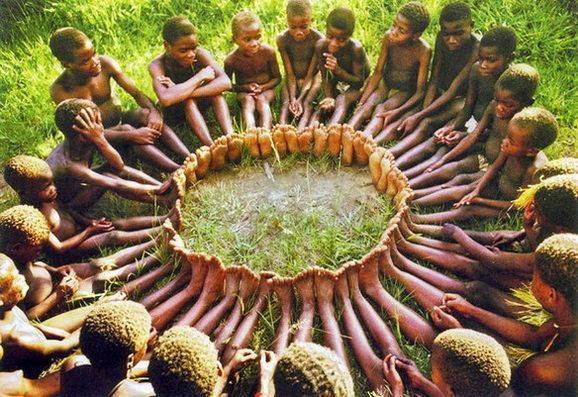